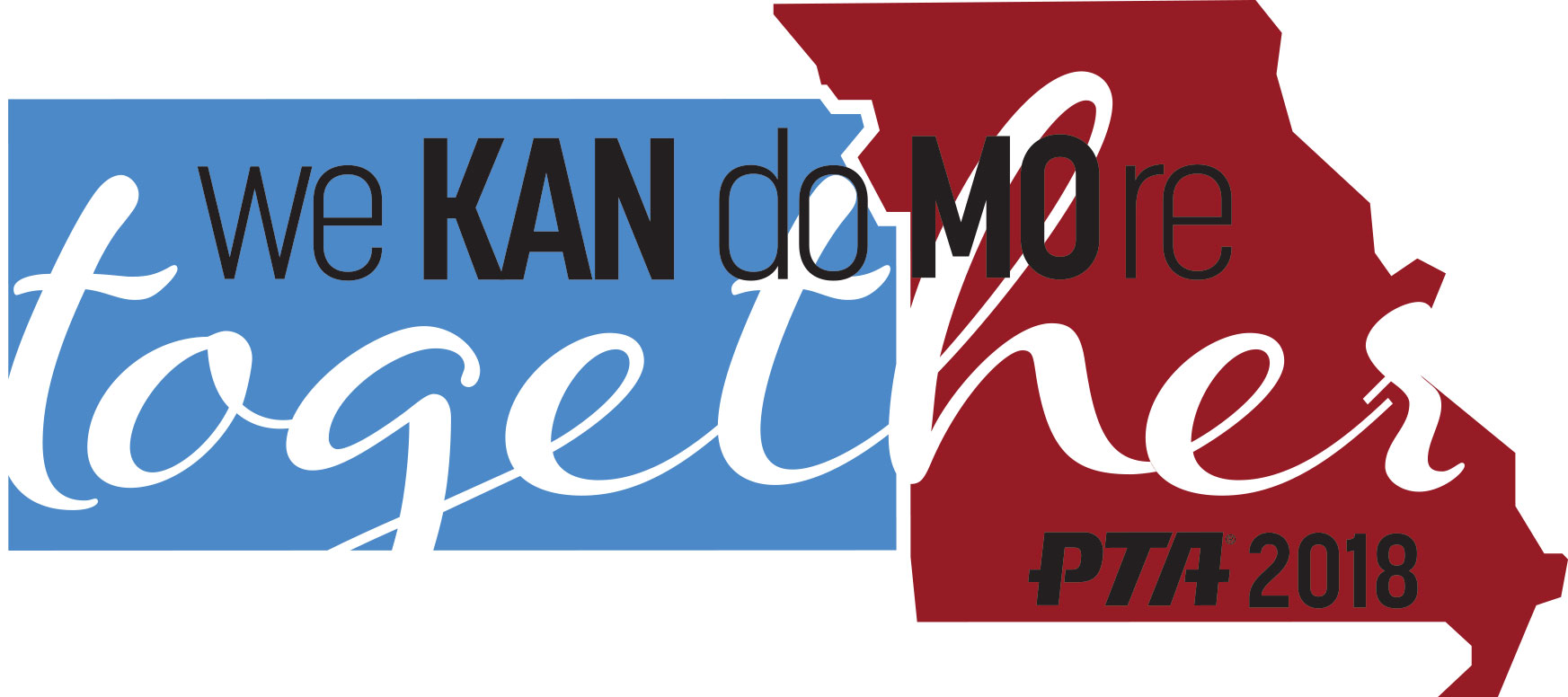 President I
Dorothy Gardner - MOPTA
Monica Crowe - KSPTA
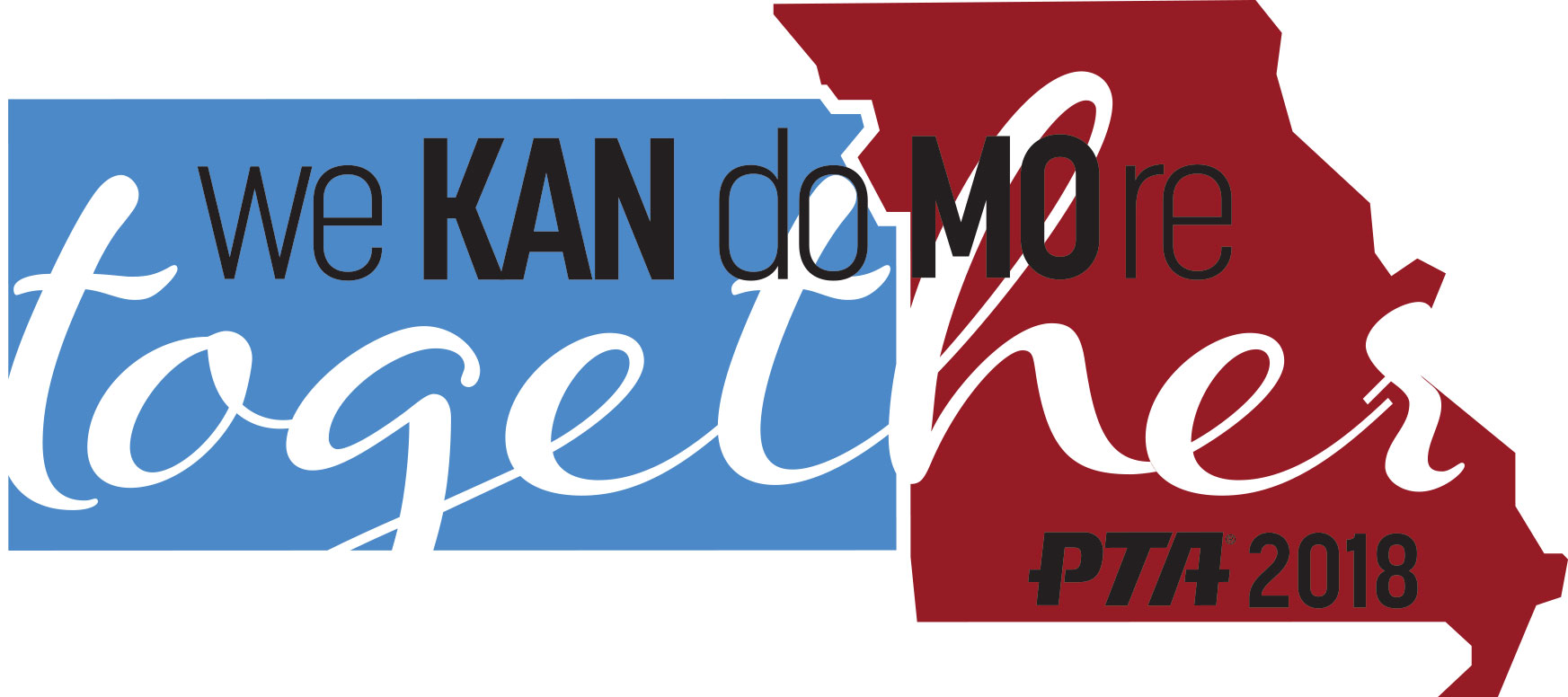 PURPOSE
To promote the welfare of children and youth in home, school, community, place of worship, and throughout the community.
To raise the standards of home life.
To advocate for laws that further the education, physical and mental health, welfare and safety of children and youth.
To promote the collaboration and engagement of families and educators in the education of children and youth. 
To engage the public in united efforts to secure the physical, mental, emotional, spiritual, and social well-being of all children and youth.
To advocate for fiscal responsibility regarding public tax dollars in public education funding.
Mission of PTAThe overall purpose of PTA is to make every child’s potential a reality by engaging and empowering families and communities to advocate for all children.
PTA Structure
Local Units
Councils
Regions
Missouri PTA
National PTA
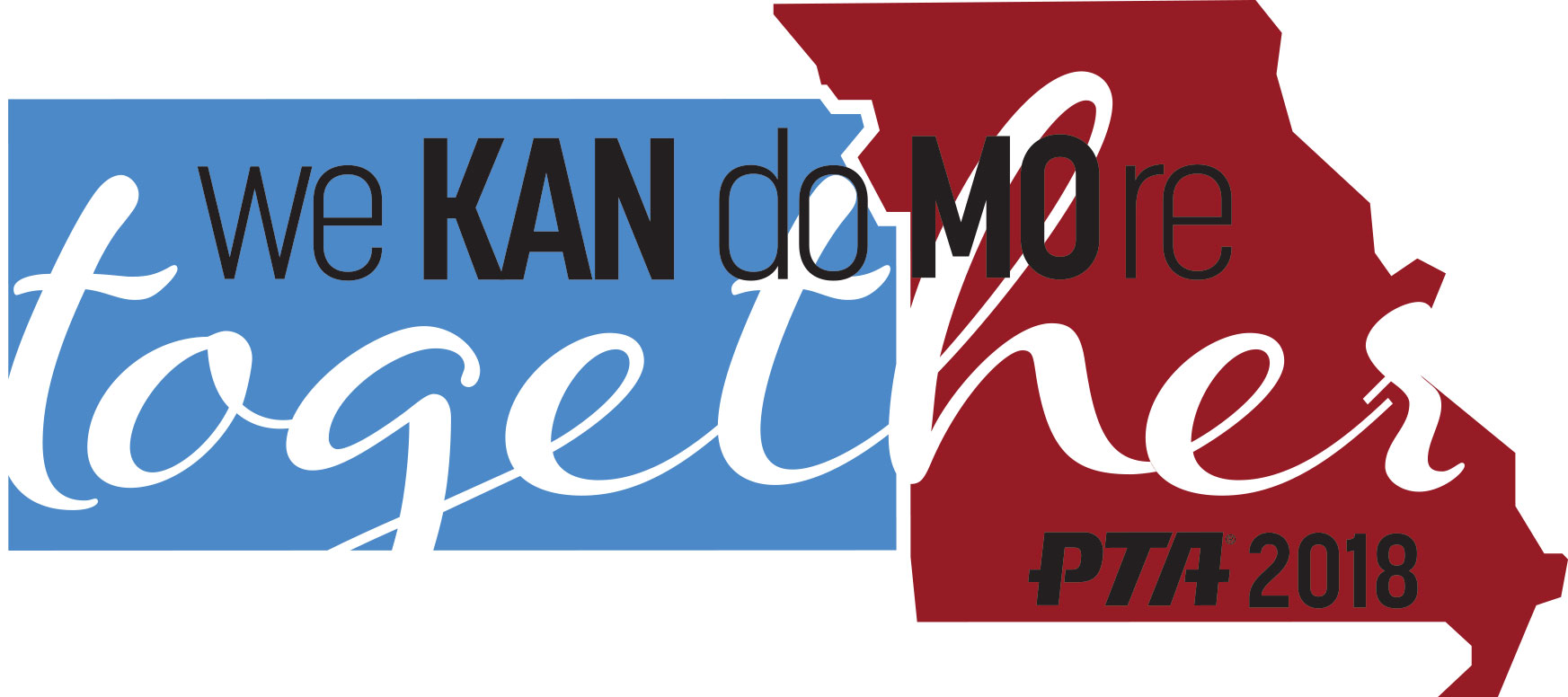 Executive Committee
Elected Officers

Executive Board
Elected Officers
Principal or his/her designee
Teacher Representative
Student Representative
Standing Committee Chairs
Parliamentarian

Your Executive Board (not your EC) is the legal entity of your association and acts on behalf of your membership.
Your Leadership Team
[Speaker Notes: All business must be approved by the Executive Board before action can take place.  It is board that is charged via parliamentary procedure the responsibility of addressing business between general membership meetings.]
Basic PTA Information
Employer Identification Number (EIN)
Local Unit Number 
Are you “In Good Standing”?
Good Standing
Missouri
Adheres to the Purposes & basic policies of the PTA
Remits membership dues monthly
Has bylaws approved every three (3) years
Submits a copy of the fiscal year-end report by December 1st
 Submits a copy of the annual financial review by December 1st 
Submits a copy of the required IRS tax by December 1st 
Submits the incoming officers of by March 31st
Kansas
Adheres to the Purposes & basic policies of the PTA
Remits membership dues monthly
Submits a copy of the annual financial review by September 15th 
Submits a copy of the required IRS tax by November 15th 
Submits the officers when elected or no later than September 1st
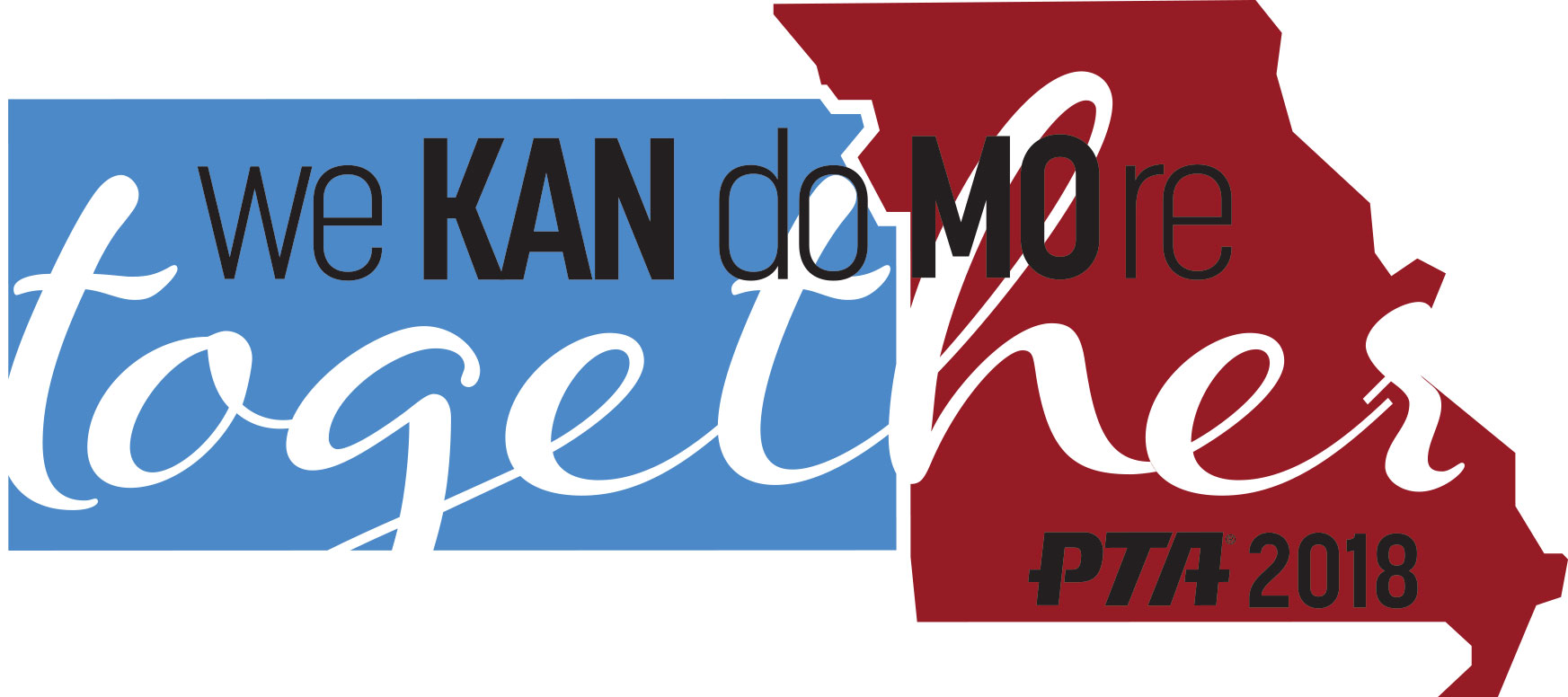 What does it mean to be a nonprofit 501(c)(3)?
Protect Your Tax Exempt Status!!
You can earn a profit but the money needs to be spent on your mission & goals and not paid to stakeholders.

Fundraising should not be your primary focus! Follow the 3-to-1 rule.
[Speaker Notes: Money can be designated to another nonprofit but that nonprofit must have the same classification as the PTA.  PTA is identified services pertaiing to the education and welfare of children.  Donations can be lateral only.]
Must do now!
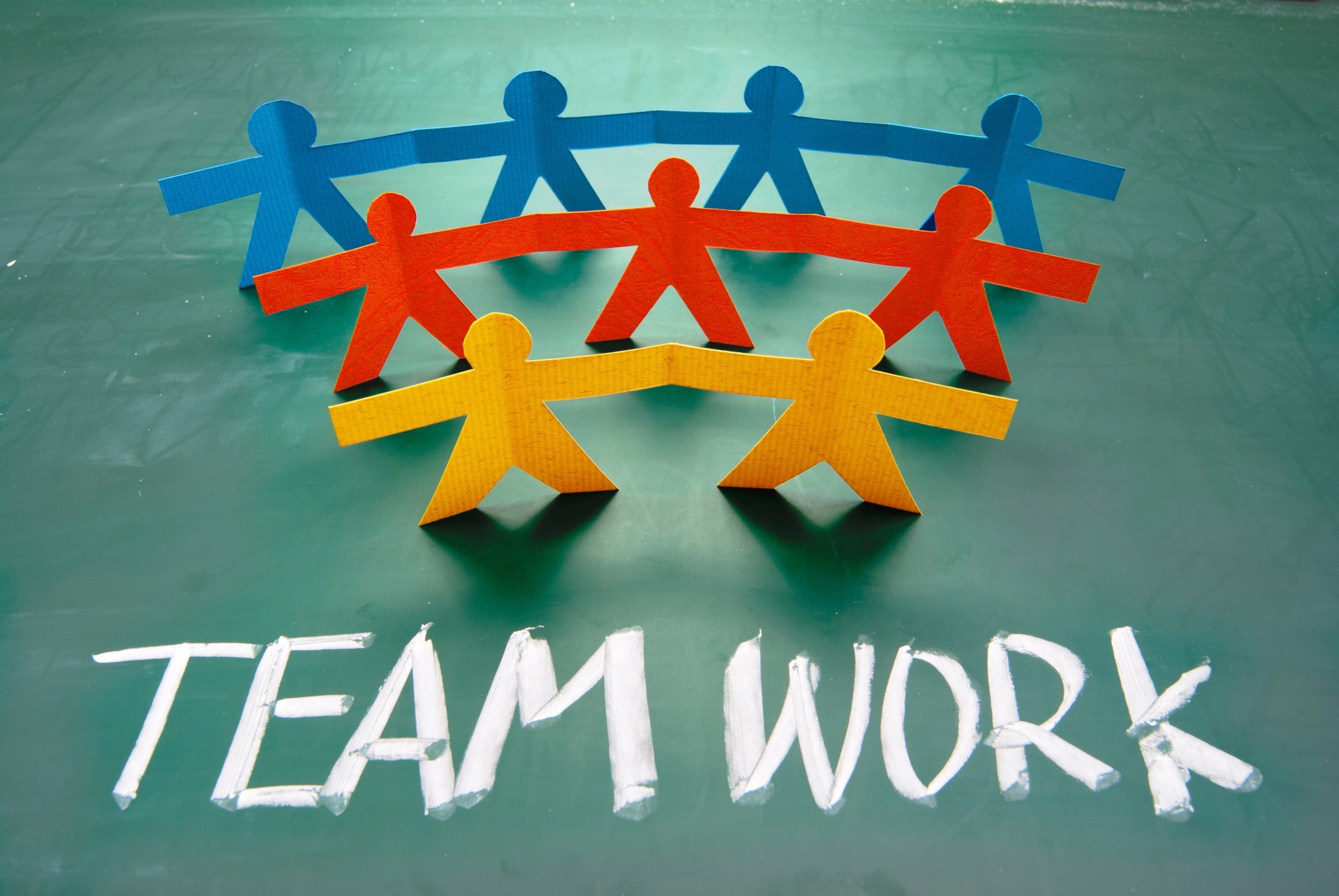 Submit your officers
Meet with your Principal 
Get familiar with your PTA’s documents
Bylaws
Budget/Financials/Audit
Meeting with your principal:
Map out the calendar for the year
Talk about the goals of the school
Discuss what PTA programs can be implemented to support the school’s goals
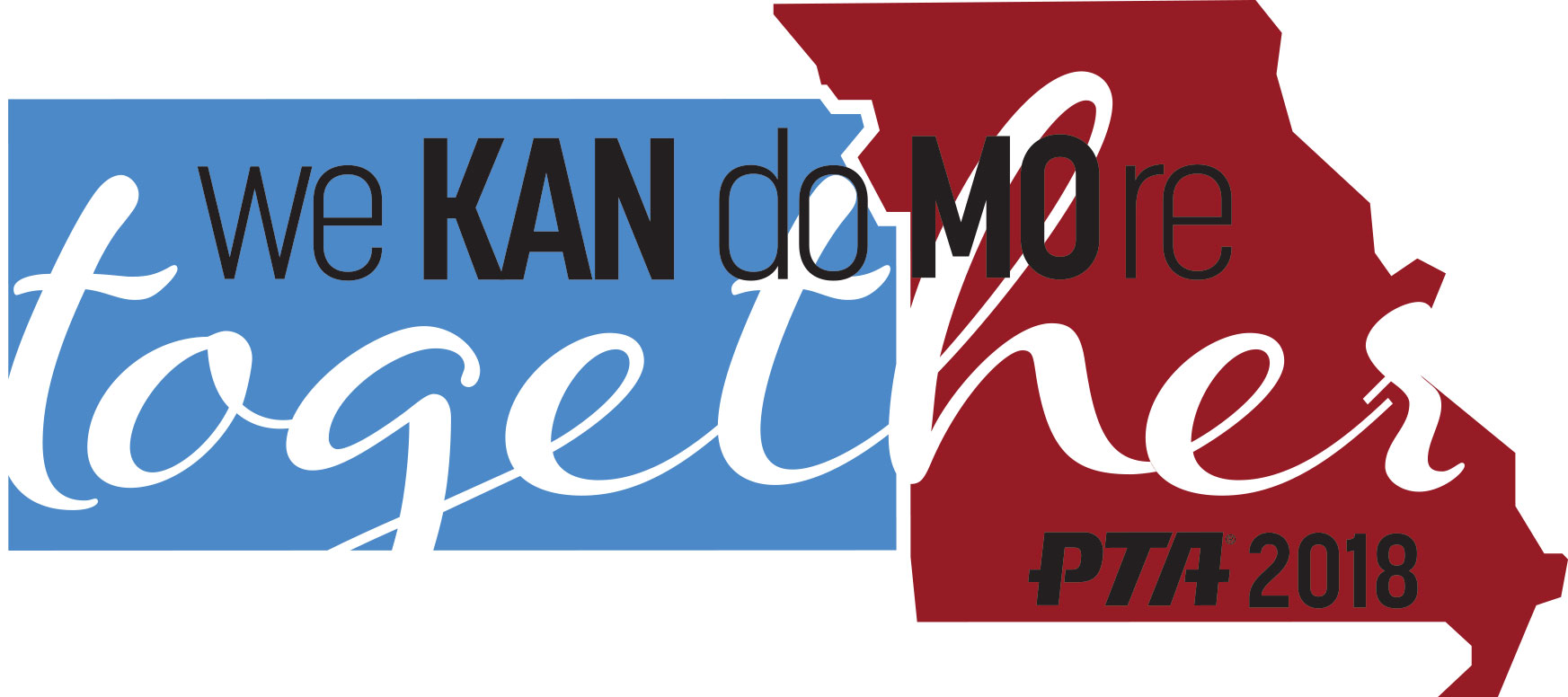 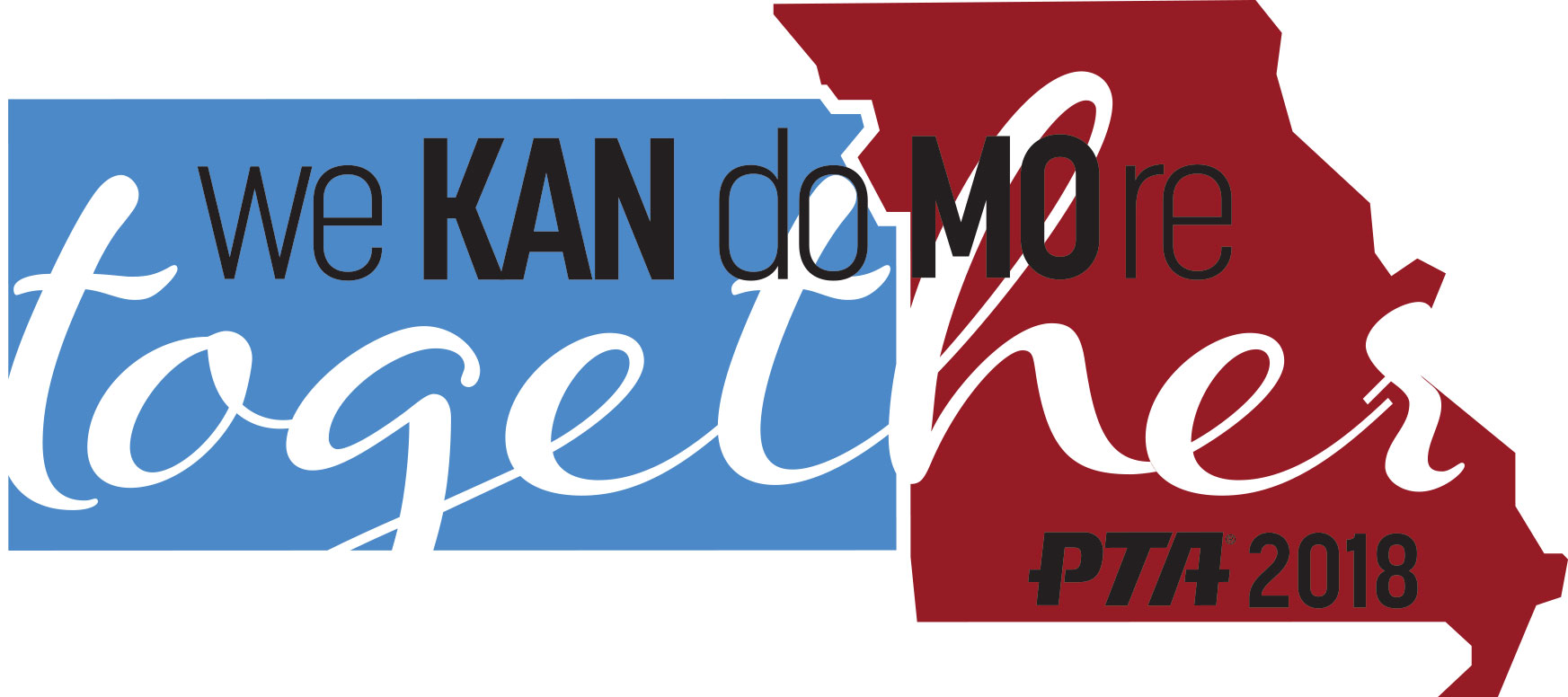 The President & Treasurer
You will be spending a lot of time with your treasurer!
Signing Checks (best practice have 2 signers on every check)
Reviewing bank statements
Preparing the budget
No Debit cards
No gift cards
Be Aware of Unit Finances All the time
[Speaker Notes: Review the bylaws and any standing rules or procedure pertaining to the Treasurer’s role.  Make sure you are both clear on the established procedures and map out a plan for how you will work together throughout the year.]
Things to do over the Summer
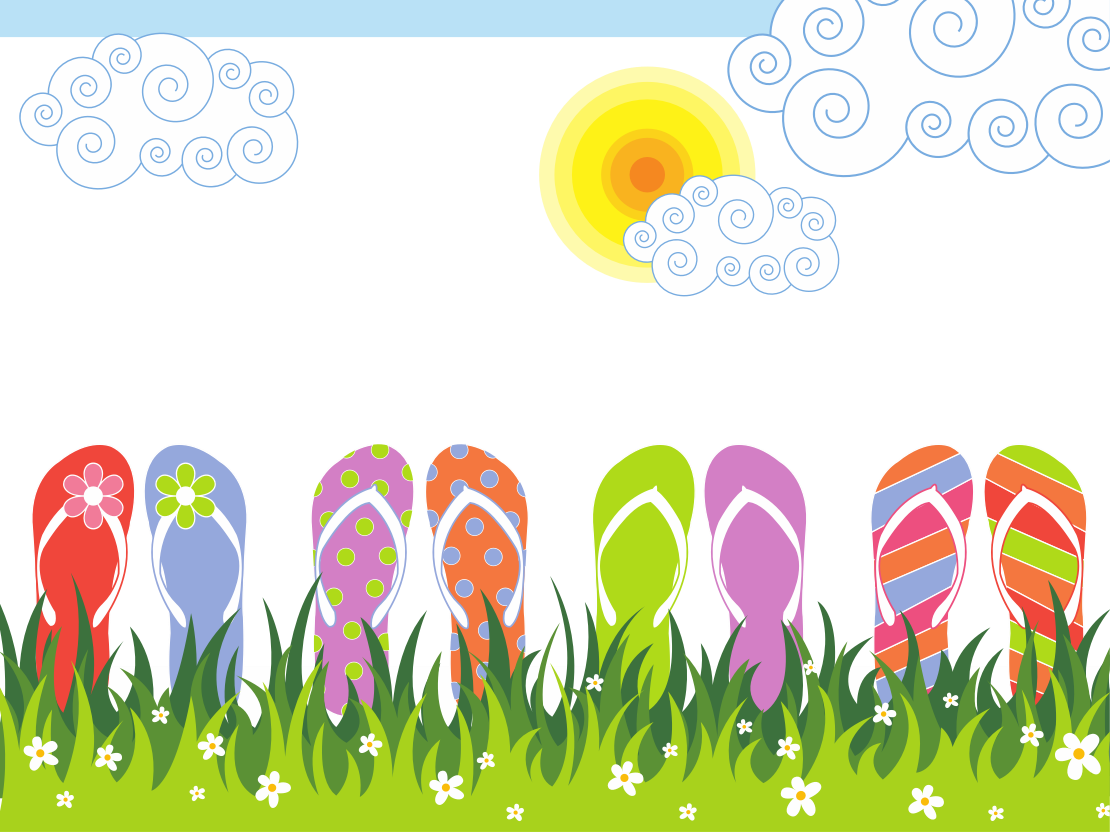 Prepare for Open House
Prepare calendars
Develop Membership campaign
Recruit Committee Chairs/Volunteers
Order Spirit wear
Develop the budget
Develop online tools
[Speaker Notes: It is a best practice to have the budget approved by the membership for the upcoming year before the end of the current year.  This allows for continual authorized spending.  If you opt to wait until the first membership meeting of the year then once the books close at the end of the fiscal year you are not authorized to spend any of the organizations funds until the next budget is approved.  The budget must be approved by the general membership this is not a business decision that can be simply made by the Executive Board.]
PTA President = Team Leader and Manager
Presidents  – set goals for the year for your Board, make sure everyone is trained for their job and make sure expectations are clear.
Protect Assets…
	Volunteer, Financial and 	Good Name
	Achieves Goals…
	Benefit children and 		increase family 			engagement
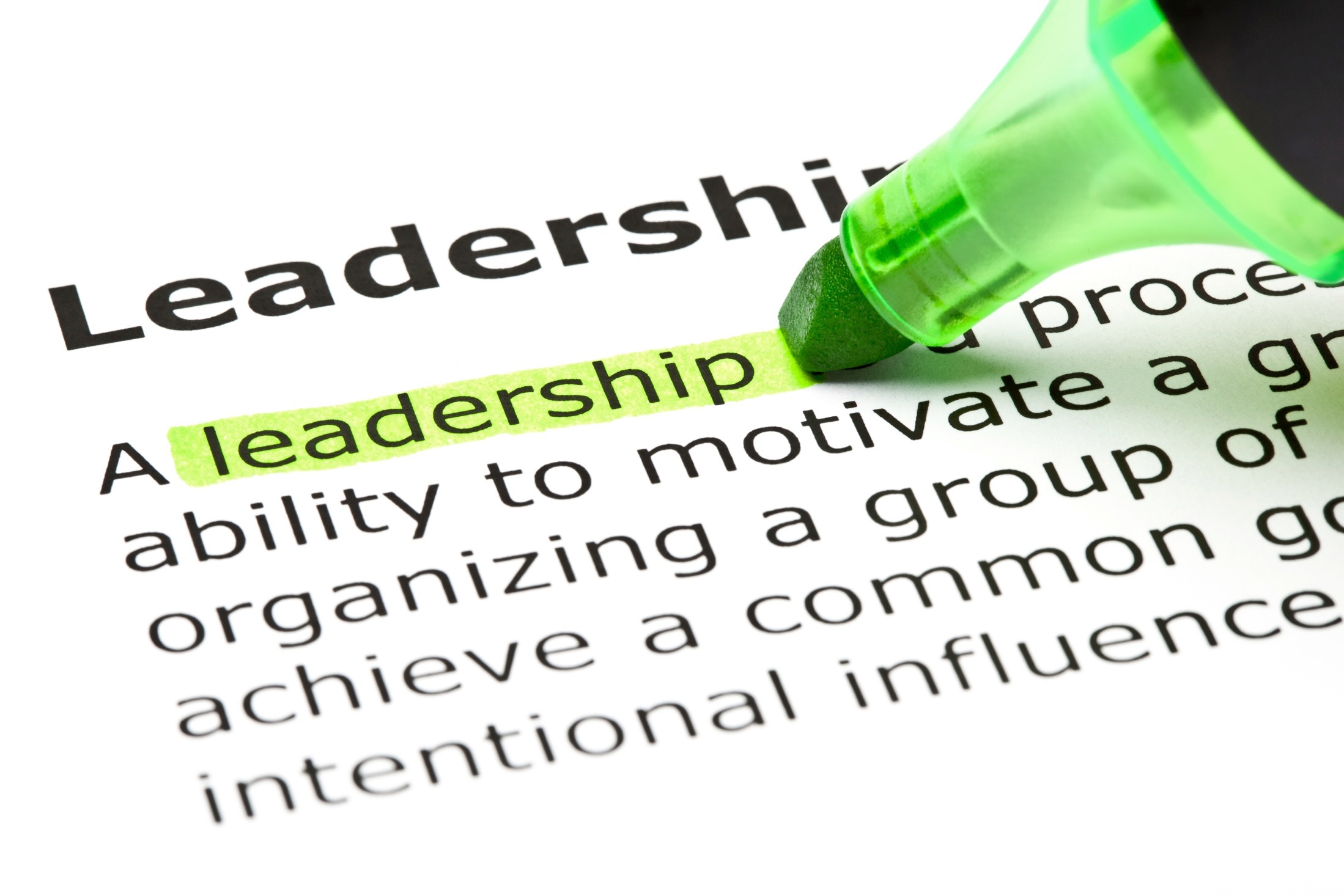 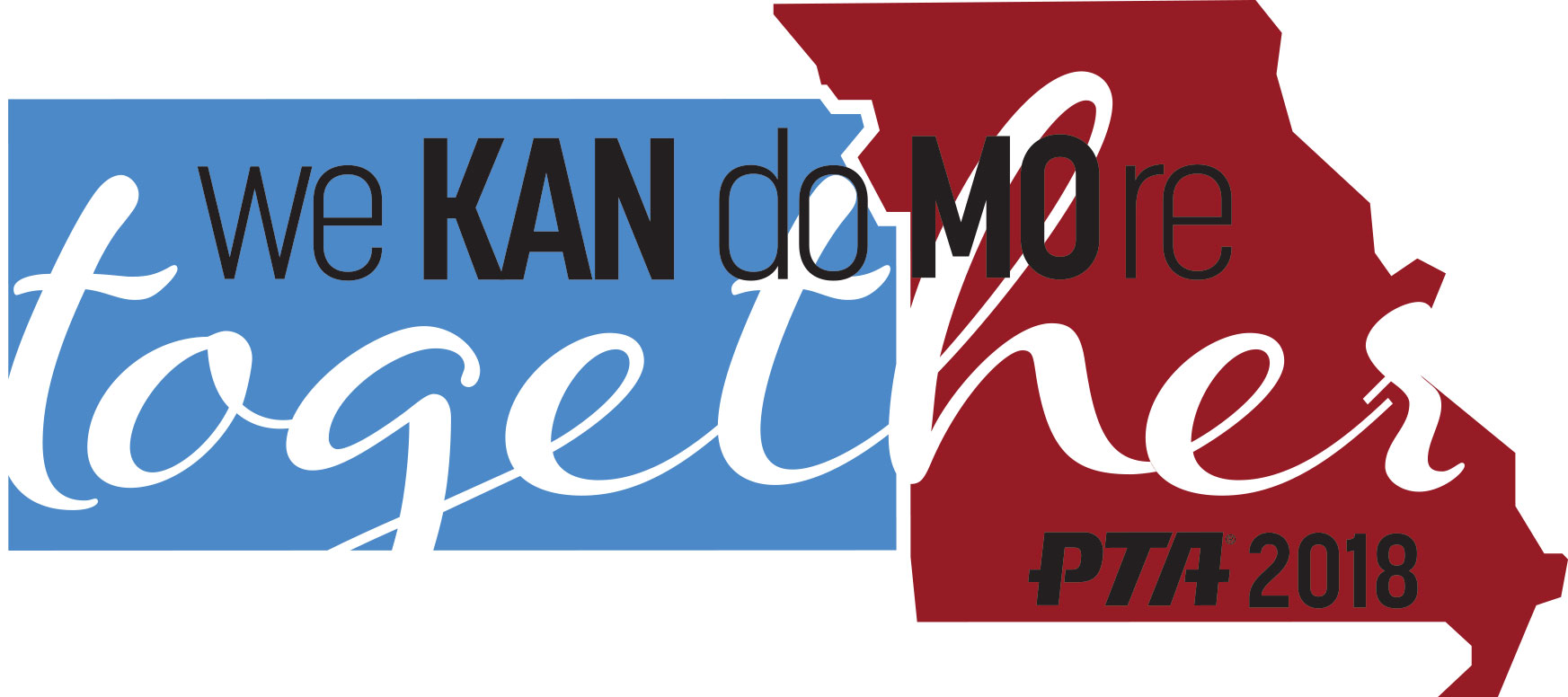 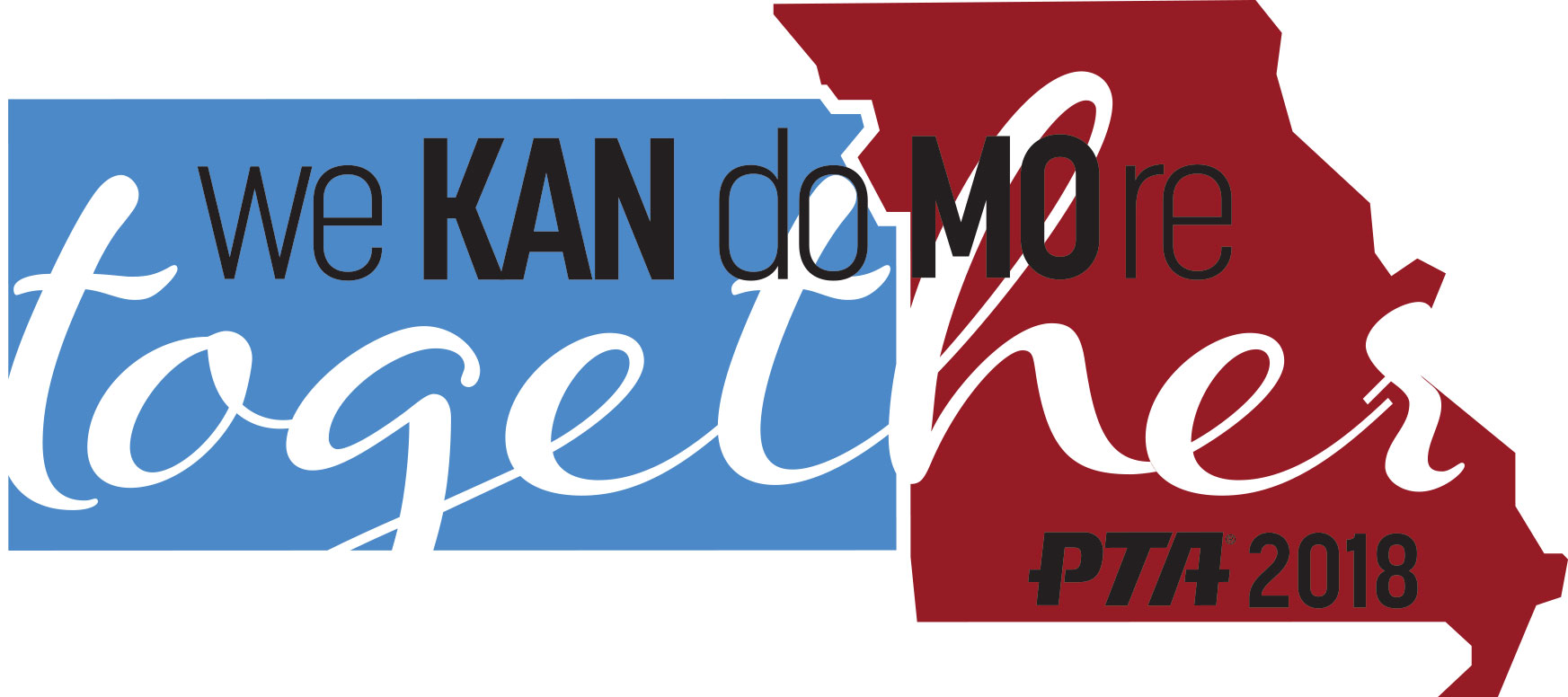 Your Leadership Style
 Involve others
 Establish atmosphere of    cooperation
 Build consensus
 Show respect and appreciation  for ALL
 Ask for help
 You’re a role model
You’re the chair, not “your majesty.”
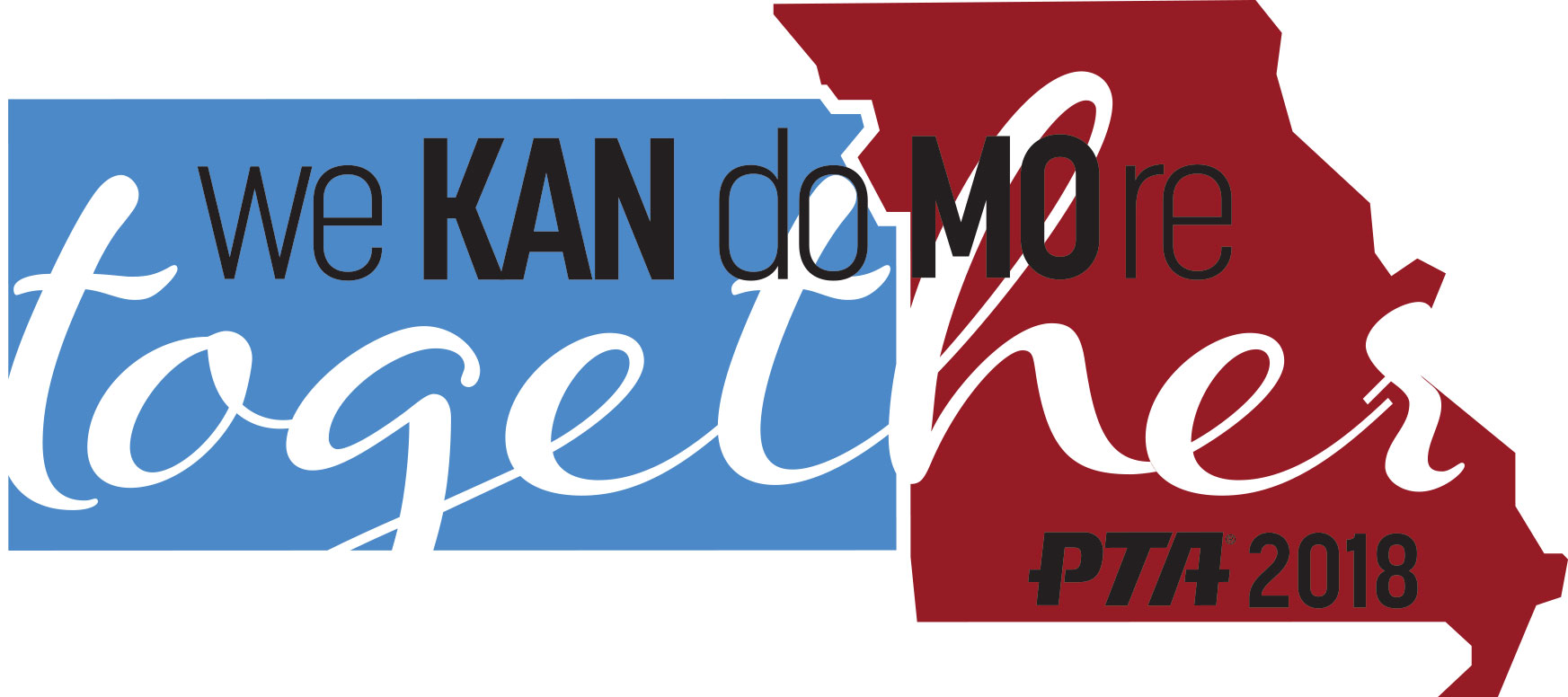 Running a Meeting
Agenda
Call to order 
Inspirational Thought 
Minutes 
Report of the Treasurer 
Reading of Correspondence 
Report of the Executive Committee 
Report of Committees 
Unfinished Business 
New Business 
Program 
Announcements 
Adjournment
HintsDon’t call unnecessary meetingsHave a purpose and communicate itProvide printed agendaKeep time to a minimum Start and end on time Know which committees need to report
[Speaker Notes: We will discuss the use of electronic meetings in Presidents II]
May be a member of your PTA/PTSA team. They sit on your board. Check your bylaws.
Wants/needs to connect her/his goals – based on the School Improvement Plan – to your PTA work to benefit all students, all families, the entire local school community.
Does not run or manage PTA funds.
You are a guest in their school. Always respect that.
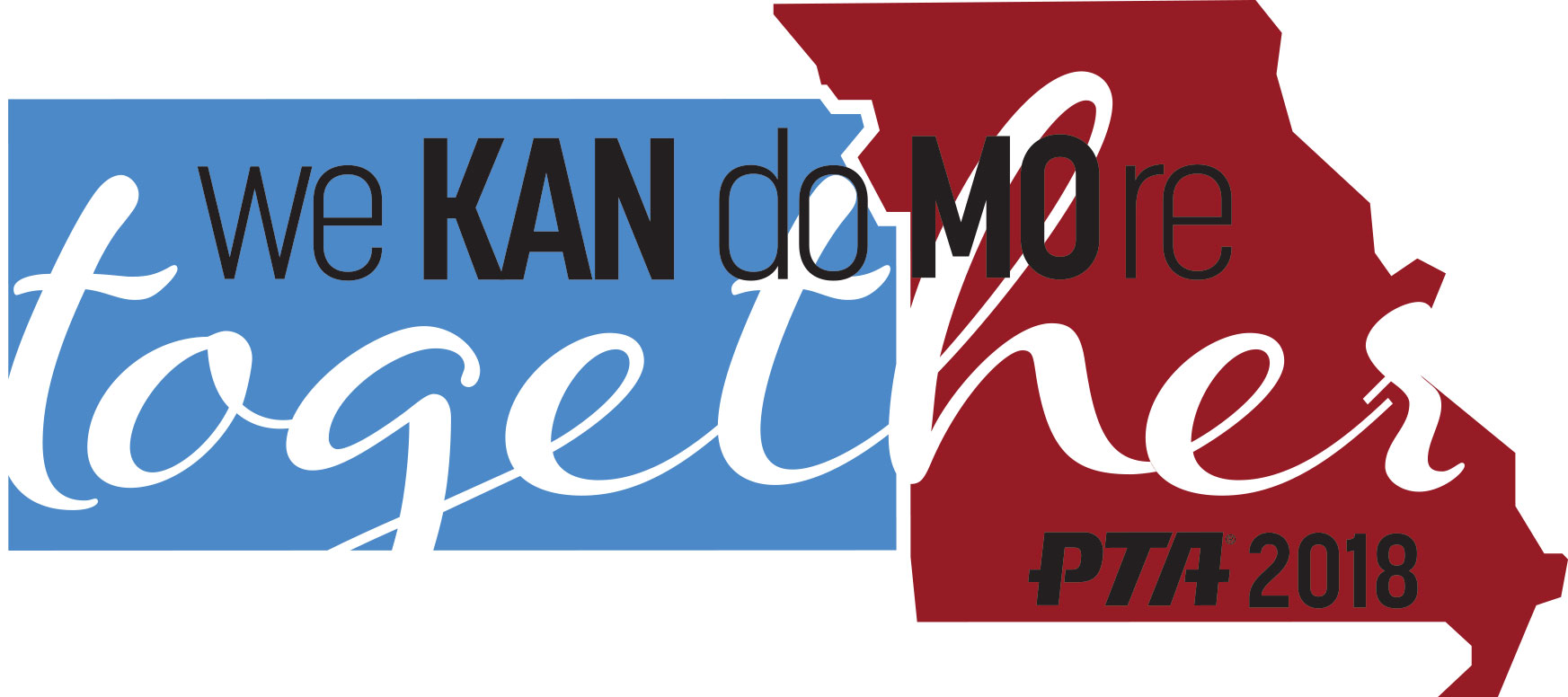 The PTA & Principal Relationship
[Speaker Notes: Make sure your communication is ongoing with the Principal.  Having the principal sit on your board or attend meetings is not enough.  My suggestion is to meet quarterly one-on-one.  There may be discussions that need to take place or are best taken place out side of the board meeting.]
No cash payments 
 Accurate documentation
 Prior approval for all expenditures
 Only President signs contracts
 Prompt bank reconciliations, 2 sign-offs
 Purchase insurance
 Maintain incorporation
 Remit dues monthly
BASIC FINANCIAL MANAGEMENTFINANCIAL
Membership approved budget
 Appropriate uses of PTA funds
 Explain procedures to others
 Follow procedures yourself
 2 signatures on all checks,   3 signers on file at bank
 Don’t ever sign a blank check
Promote the PTA!
Use the logo on everything.
Make sure your committee chairs and VPs have access to the logo.
Evaluate your communications plan.
ALWAYS send thank you notes after an event to the Chairperson and key volunteers. 

Give credit to your PTA for hosting something. Make a sign that says
“Courtesy of PTA (use logo)” that goes out front of the event.

Set the example. Be the personal greeter at the door saying hello to families as they walk in to your meetings or events.  

Make a point to make EVERYONE feel welcome!
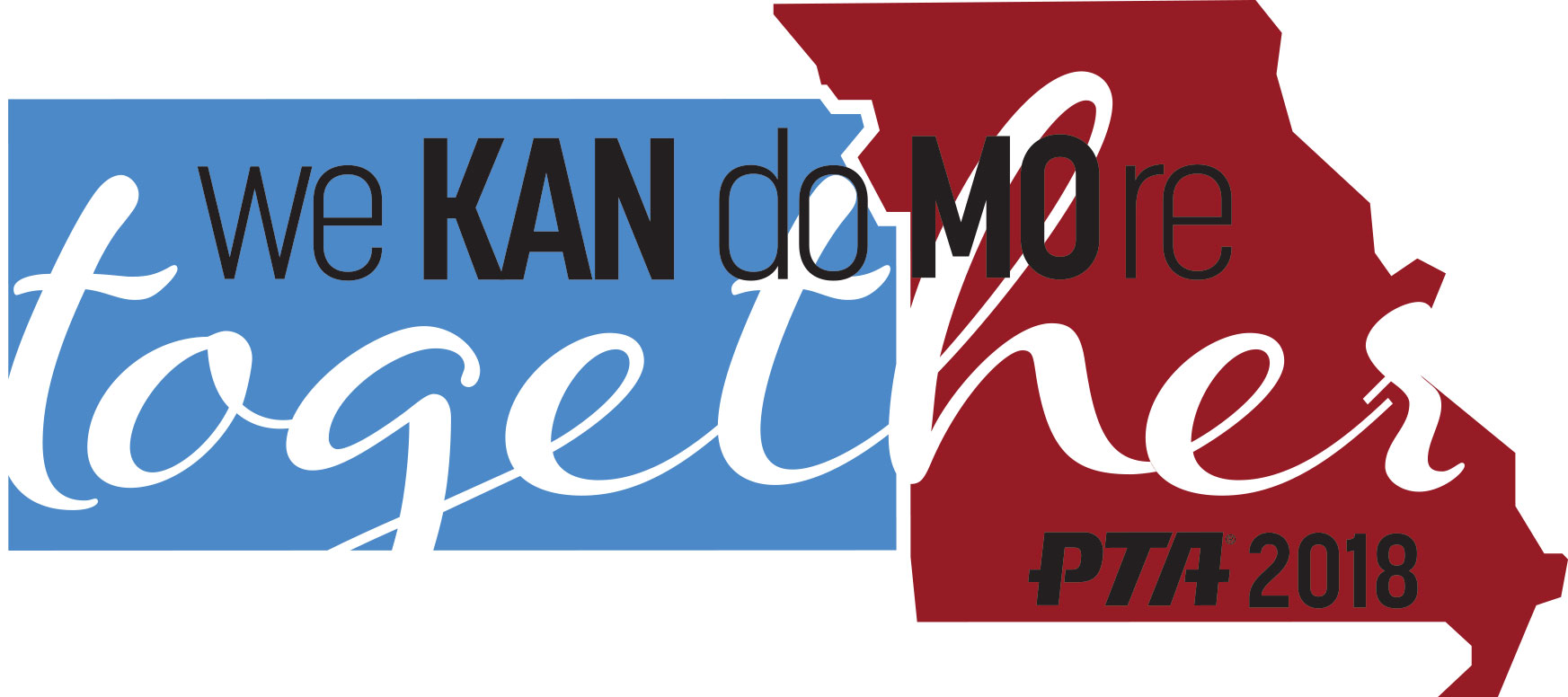 [Speaker Notes: My suggestion is to have one general email for the PTA that can be easily transferred to the next president.  Gmail is a good example of a resource that transfers easily.]
Use Your Resources
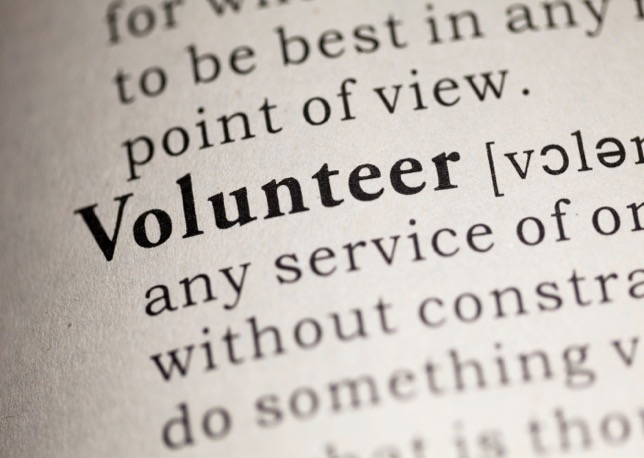 Missouri PTA and Kansas PTA
Tool Kits
Your local unit bylaws
Your council officers
www.mopta.org
www.Kansas-PTA.org

National PTA
E-learning Opportunities
Back to School Kit
www.pta.org
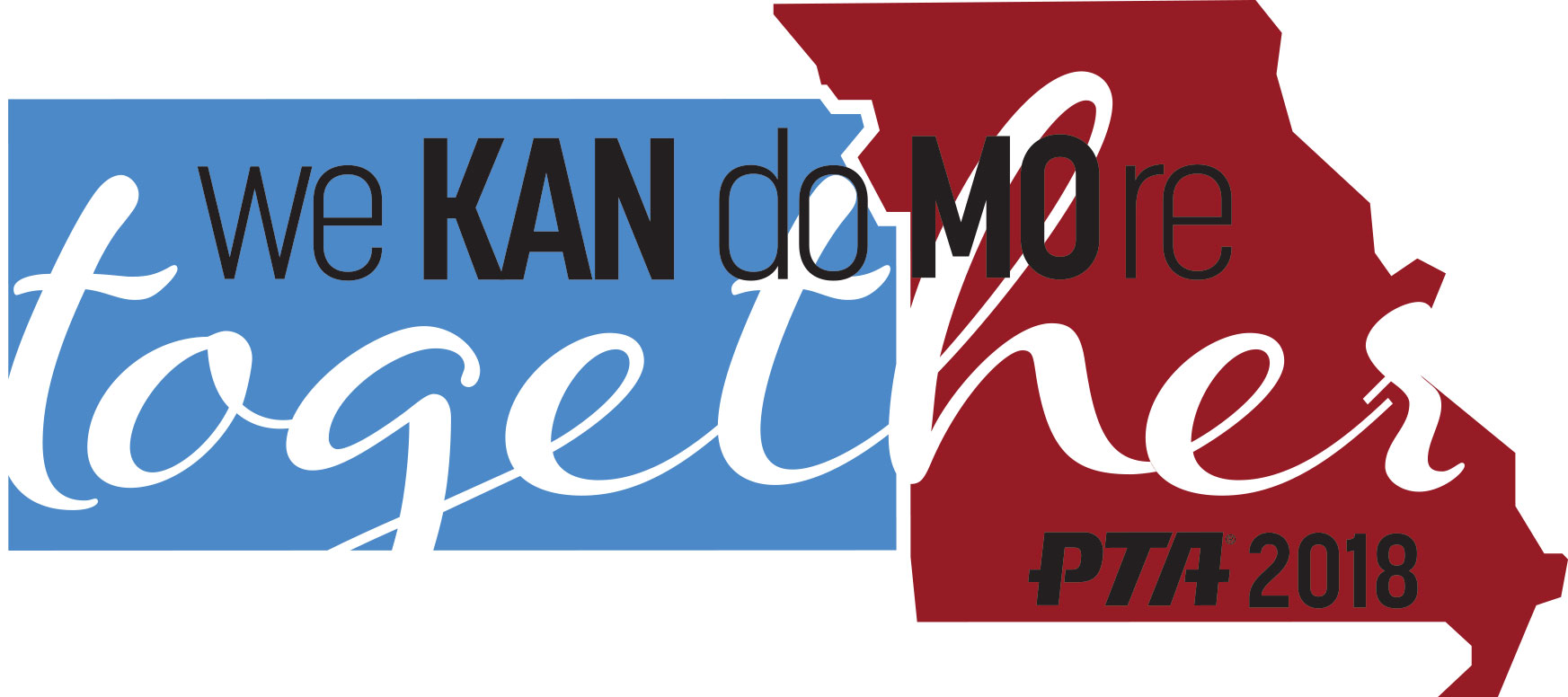 President I
Dorothy Gardner - MOPTA
Monica Crowe - KSPTA